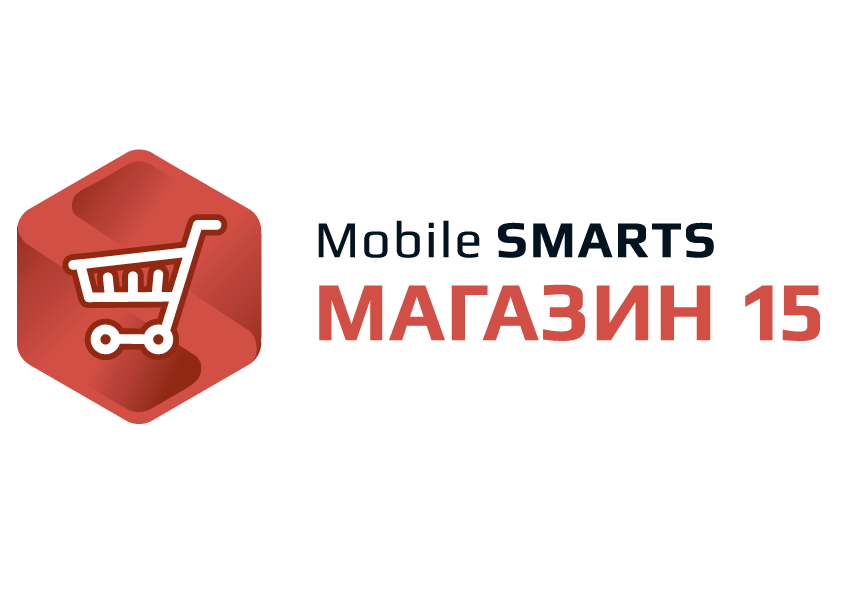 Программный продукт для автоматизации товароучетных операций  при помощи мобильных устройств
Содержание
О компании
Что такое Mobile SMARTS: Магазин 15
Возможности программного продукта.
Технологии и «Начинка»
Правила лицензирования и ценовая политика
«Клеверенс» — производитель программного обеспечения.
Занимается созданием мобильного коробочного софта, со встроенными средствами  конфигурирования под задачи конкретного бизнеса, для всех тех сотрудников,  которые не сидят весь день за компьютером.
38 371
новых мобильных рабочих мест
с софтом Клеверенс
17 649
новых мобильных рабочих мест
с софтом Клеверенс
Позволяет быстро автоматизировать рабочее
место сотрудника.


Гибкий софт, который можно дорабатывать.

Работает на виндовых терминалах, так и на  новых андроидах


Готовые интеграции с бэк-офисами и др.
Зачем нужен этот продукт? Кому он подходит? Как поможет бизнесу?
50%
времени сотрудники магазина делают что угодно, только не продают.
Позволяет быстро автоматизировать, оптимизировать рабочие места и бизнес-процессы по учету товара в магазине.
Оптимизировать действия линейного персонала.
Исключить вероятность ошибок.
Закрывает собой все потребности по мобильной автоматизации внутри магазина
3. Возможности программного продукта
Поговорим о том, какие операции можно автоматизировать с помощью Mobile SMARTS: Магазин 15 и  перечислим его ключевые особенности.
www.cleverence.ru
Приемка товара
Инвентаризация
Перемещение
Переоценка
Подбор заказа
Сбор штрихкодов
Возврат из магазина
Просмотр остатков и цен по товару
Операции с алкоголем ЕГАИС
Коробочное решение
Быстрый запуск
Широкий функционал
Позволяет быстро  автоматизировать рабочее  место
Закрывает все потребности  большинства заказчиков
Только нужное и ничего лишнего
Магазин 15
Магазин 15 с ЕГАИС
Магазин 15 с ЕГАИС и МОТП
•
Магазин 15 с МОТП
Магазин 15 с Кировкой-в разработке
4. Технологии и «Начинка»
Что внутри у Магазина 15 и как его связать с учетной системой?
УЧЕТНАЯ СИСТЕМА
(1С, Microsoft Dynamics, SAP, Галактика, MS SQL, Excel)

компоненты прямого доступа
через кредл/кабель
Mobile SMARTS
Компоненты решения
принтеры
клиент Mobile SMARTS
для ТСД
Средства разработки
Средства администрирования
Сервер терминалов и сервер
печати
Клиенты для ПК / Windows CE /  Windows Mobile и Android
Компоненты доступа из ERP  (OLE/COM)
Утилиты конвертации для
TXT/CSV/Excel
мобильный  ККМ
клиент Mobile SMARTS
для Android
сервер Mobile SMARTS
средства разработки  и администрирования  Mobile SMARTS
клиент Mobile SMARTS
для киоска (прайс-чекера)
клиент Mobile SMARTS
для индустриальных ПК
сканеры
принтеры
Под	ержка операцион	ых
систем
Все нужные ОС
Android  Windows Mobile  Windows CE
Windows 7 / 8 / 10
Windows CE
Windows Mobile
Android
4.3 и выше
Windows 7 / 8 / 10
HYDB™
Гибридные справочники.
Устройство
ERP/WMS
HYDB™ для Mobile SMARTS™  позволяет не ограничиваться  одним местом хранения, а  хранить данные там, где это  удобно в настоящий момент.
УТ 10.3, 11
Розница 2
Далион
Штрих-М
УНФ 1.6
Рарус ТК
АСТОР
Итого
Средства разработки
Средства администрирования
Готовый гибридный обмен данными
Нативные клиенты для Windows и Android
Готовая интеграция с учетными системами
5. Правила лицензирования и ценовая политика
Как и что лицензируется в Магазине 15 и какие есть варианты для покупки решения
Лицензируется конкретный терминал сбора данных (по уникальному коду ТСД).  Для каждого нового терминала нужно получать отдельную лицензию. Без  лицензии ТСД работает в демо-режиме.
ПОЛНЫЙ
БАЗОВЫЙ
РАСШИРЕНЫЙ
МИНИМУМ
Самые дешевые лицензии  Батч или Wi-Fi на выбор
Только сбор штрихкодов и  инвентаризация
Все операции для склада  Коллективное  выполнение операций  Лицензия ПОЛНЫЙ с  Check Mark 2 или без него
Самый популярный
Все магазинные операции  Печать на мобильный принтер  ЕГАИС опционально
Есть онлайн
Полностью автоматический  обмен
Можно добавлять свои  операции
5 Вопросов- 5 ответов. Где посмотреть цены? Подписки на обновления.
Какая в целом стоит задача? (например, проводить инвентаризацию в  магазине)

Какая у вас учетная система? (например, «1С:Розница 2.2» или «УТ 11.4» )

Какой способ обмена? (оффлайн или онлайн)

Какое планируется оборудование? (например, Zebra MC2180 с 2D сканером)
Какое количество мобильных рабочих мест? (например, для трёх  специалистов)
20% 1 год
30% за 2 года
Точную стоимость комплектов можно узнать,  обратившись к менеджеру
Mobile SMARTS: Магазин 15 – Коробочное решение для быстрой
автоматизации магазина
Готовые интеграции
Закрывает все потребности большинства заказчиков
Простой в использовании
C наилучшими пожеланиями,
Зайцев Денис
Менеджер по продажам 
+7-950-795-1666
d.zaitsev1988@gmail.com